Week 1
The Philosophy of the Mind
The Grandeur of the Greeks
The Mind
How do we know things? 
What is the cause of all this knowledge? 
Is there something beyond us? 
Contemplation of the Mind
Epistemology
The study of how we ‘know’ things. 
Guiding question for the mind
What do you see?
Classical Greek Civilization
750 - 550 BC - The Age of Expansion
550 - 400 BC - The Age of Democracy
500- 479 BC - The Persian War 
431- 404 BC - Peloponnesian War 
400 - 300 BC - The Age of Philosophy
The Polis
Polis - “City-State”  expands the length of the Mediterranean World. 
Originally aristocratic republics 
Government and Politics 
Unique structure fostered development of philosophy.
Classical Greece and the Mediterranean basin, 800-500 B.C.E.
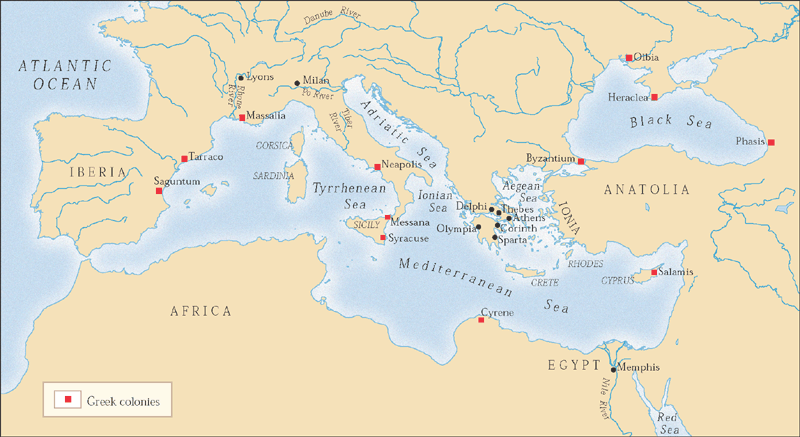 Socrates (470-399 BC)
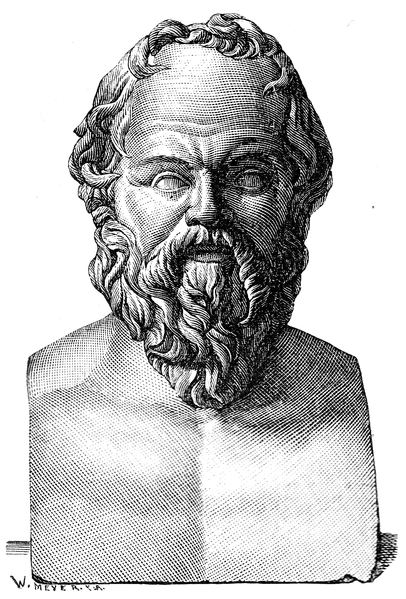 The Socratic Method
Student: Plato
Public gadfly, condemned on charges of immorality
Socratic Method
Questioning 
Priority of Definition
 Knowledge is perception > Knowledge is true judgment > Knowledge is true judgment plus an account
The Apology
Socrates was accused of corrupting the youth by his contemporaries. 
In his defense speech, Socrates admits his ignorance and proceeds to the stress the priority for the care of the soul. 
“An unexamined life is not worth living” > Connection to the polis and democracy.
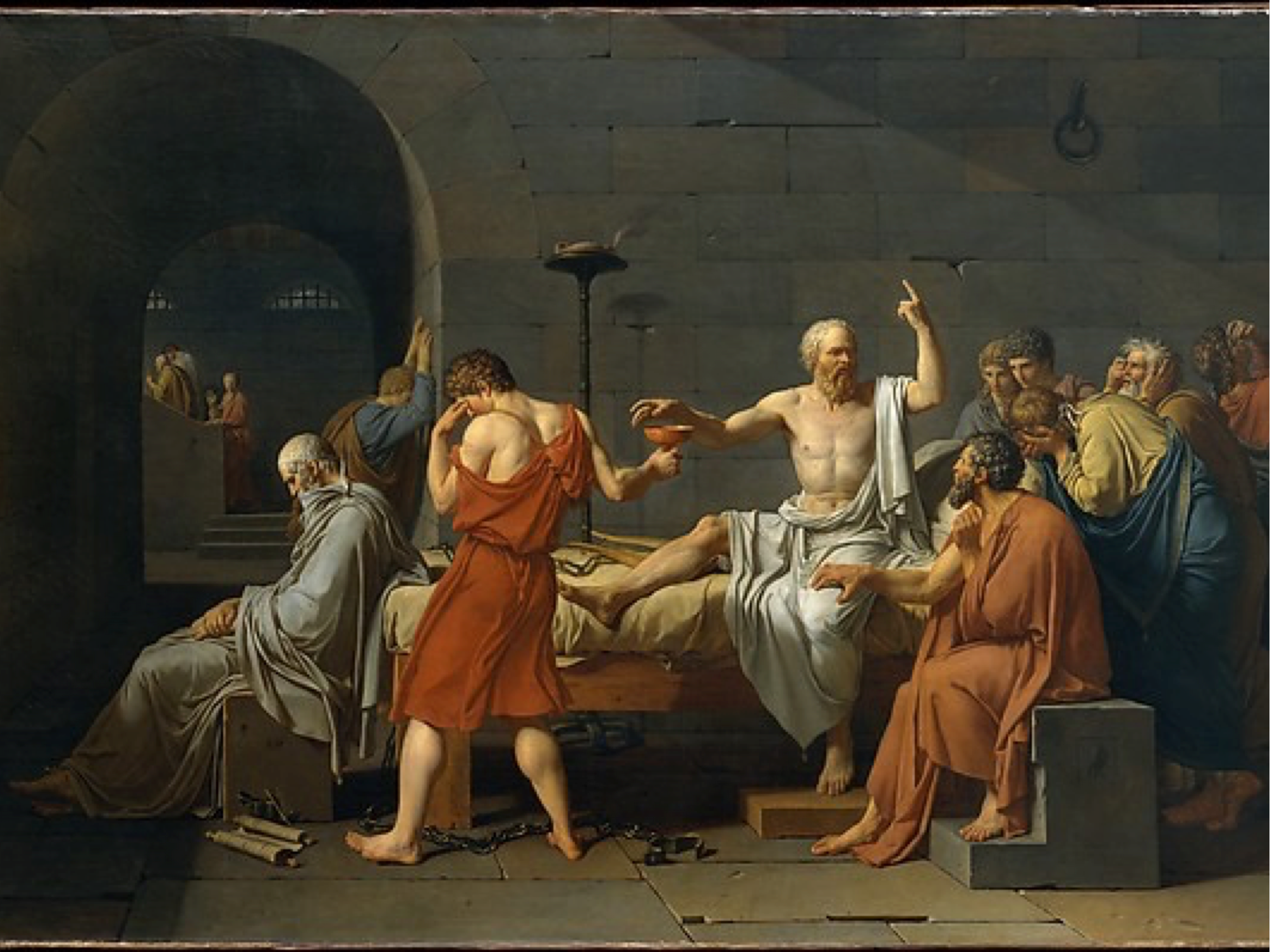 Plato (430-347 BC)
Systematized Socratic thought
The Republic
Allegory of the Cave
Theory of Forms/Ideas
Ring of Gyges - Morality
What do we know?
What if you found out the reality you perceived was full of lies and deceptions? 
What is real and what is fake?
Awakening
Once the body wanders and the mind perceives the truth and awakening occurs. This is the meaning of enlightenment. 
“I want you to go on to picture the enlightenment or ignorance of our human conditions somewhat as follows.”
Theory of the Forms
A set foundation for Plato’s theories 
Metaphysics, Ethics, Justice, Morality, Education, and the Soul.
Euthyphro
The Forms
Objective - They exist ‘out there’ as objects, independently of our minds or wills. 
Transcendent - Though the exist ‘out there’ they do no exist in space and time
Eternal- as transcendent realities they are not subject to time and therefore not subject to motion or change 
Intelligible - as transcendent realities they cannot be grasped by the senses only the intellect 
Archetypal - models for every kind of thing that could exist 
Perfect - they include absolutely and perfectly all the features of the things within models.
Self-Interest - Morality
Is acting out of self-interest always a bad thing?
Are we doing good out of virtue or to get noticed?
The Ring of Gyges - “To know the good is to do the good”
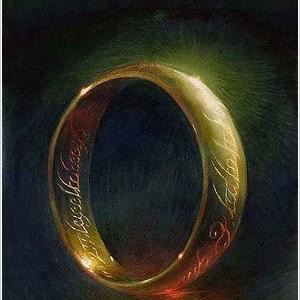 The Philosopher King
Philosopher Kings = men guided by reason 
According to Plato, these men would balance out the democracy in society, and prevent any vicious self-interested individual from taking over.
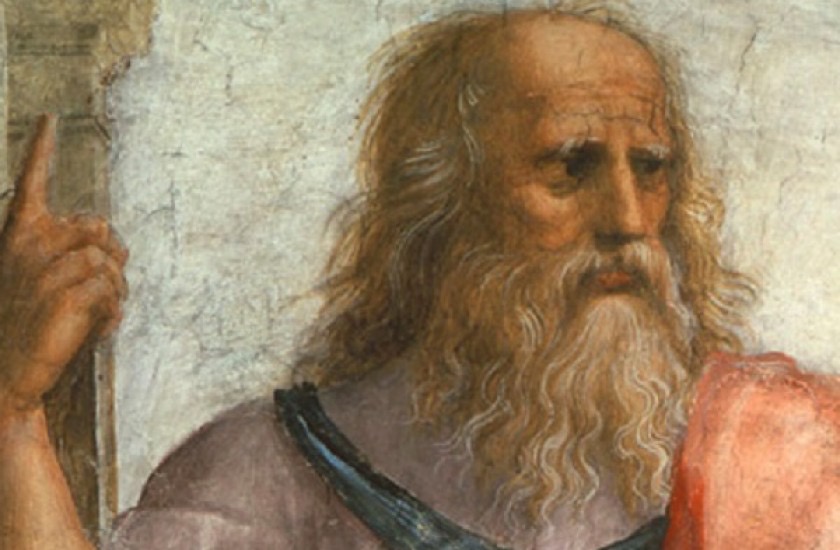 Government & Self-Interest
Plato’s concept of the Philosopher King helps explain the birth and development of Western Civilization. 
What is the “right” form of government? morally guided?
 “Government is best which governs the least”
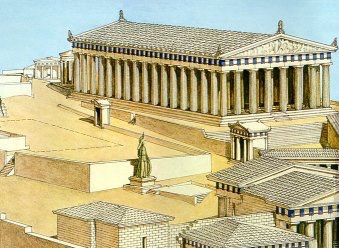 Aristotle (389-322 BC)
Student of Plato
Broke with Theory of Forms/Ideas
Emphasis on empirical findings, reason
Massive impact on western thought
Metaphysics - Logic -> teleological 
Nicomachean Ethics - Self Realization 
golden mean
Metaphysics
Aristotle believed that from were embedded in particular ways and not heavenly realities. 
Change can mean motion, growth, decay, generation, or corruption.
The Four Causes
Formal Cause - determines what a thing is 
Material Cause - determines what it is made of 
Efficient Cause - determines what a thing was made by
Final Cause - determines the end for which it is made
Unmoved Mover
Potentiality —> Actuality 
Nature is life. All things are in motion, in the process of becoming and dying. Therefore, form and matter are never separate. 
The Unmoved Mover
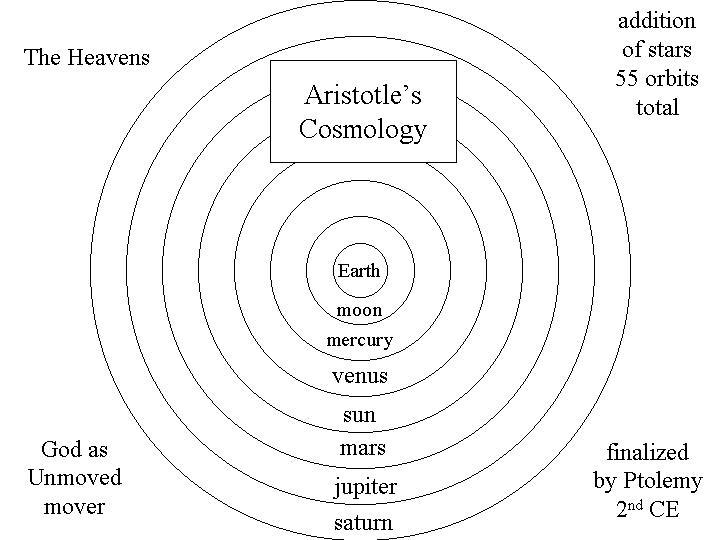 Aristotle’s View on Happiness
There will always be limitations to happiness.
Many people live in unimaginable conditions that are anything but happy.
Social and Cultural Reform
The Government’s Role
If morality is crucial to the concept of good government, then so too is the idea of happiness. 
The basic function of government is to provide happiness for each citizen
American Revolution began with this concept.
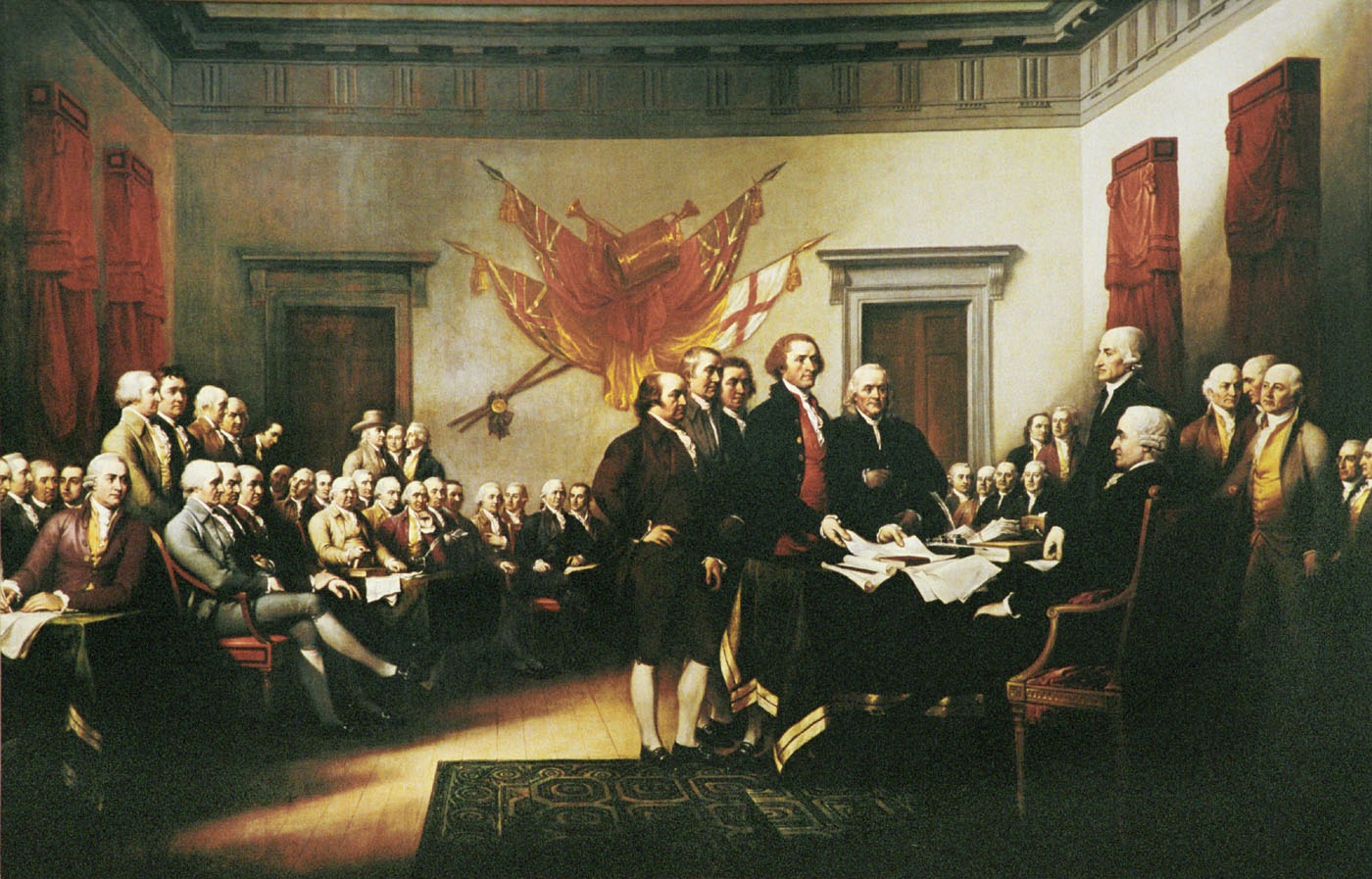 Declaration of Independence
“We hold these truths to be self-evident, that all men are created equal, that they are endowed by their Creator with certain unalienable rights that among these are life, liberty, an the pursuit of happiness.”
Greek Achievement
Undesirable and Unique features of Greek Life
Democracy - Role of Freedom 
Value of Life - Philosophy 
The Art of the Humanities
Next Week
We will continue to look at how the mind has been shaped throughout history and focus on the big medieval philosophers and how they shaped the universe.